Nye bøker på biblioteket
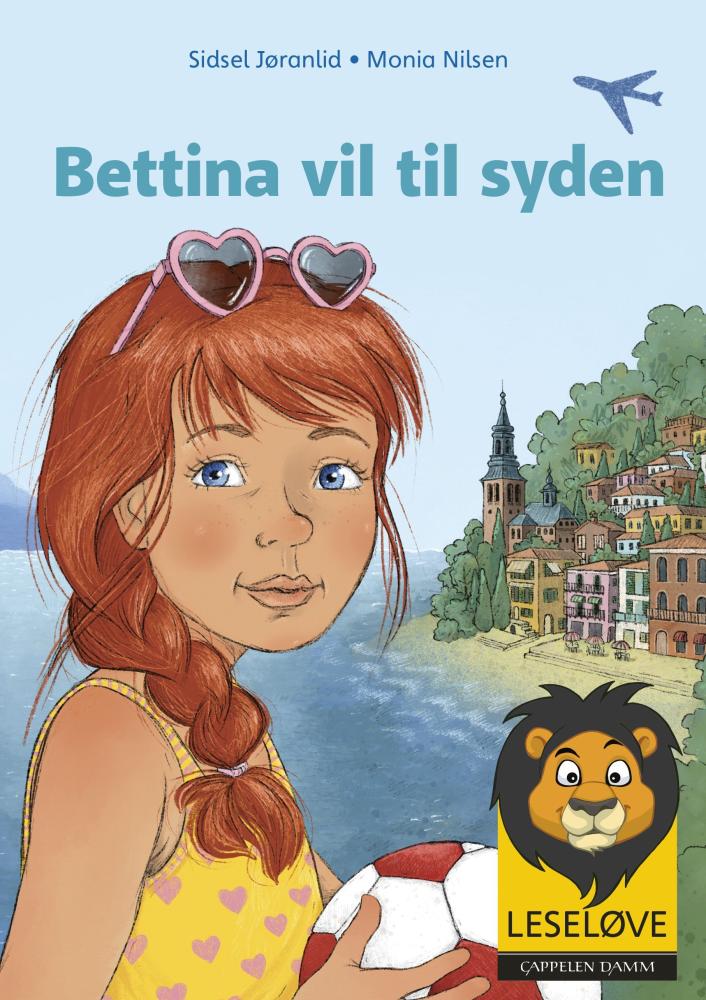 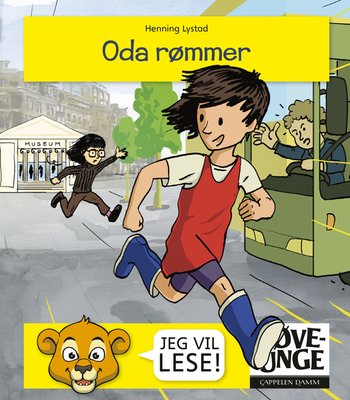 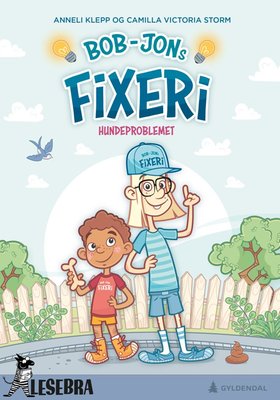 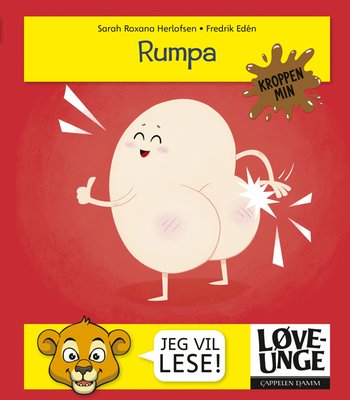 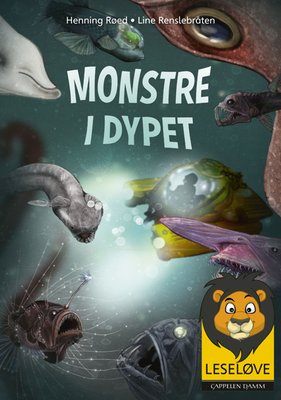 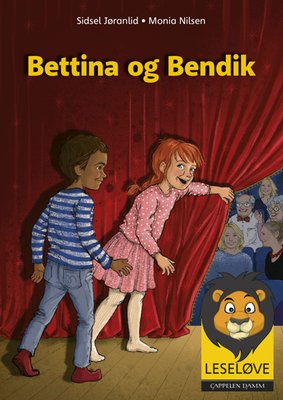 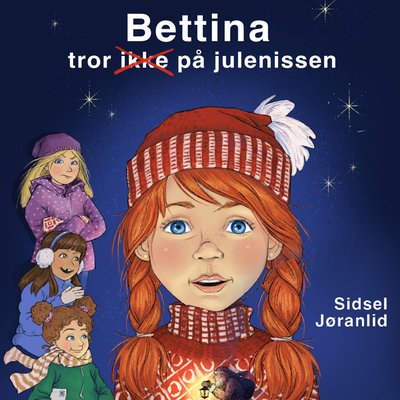 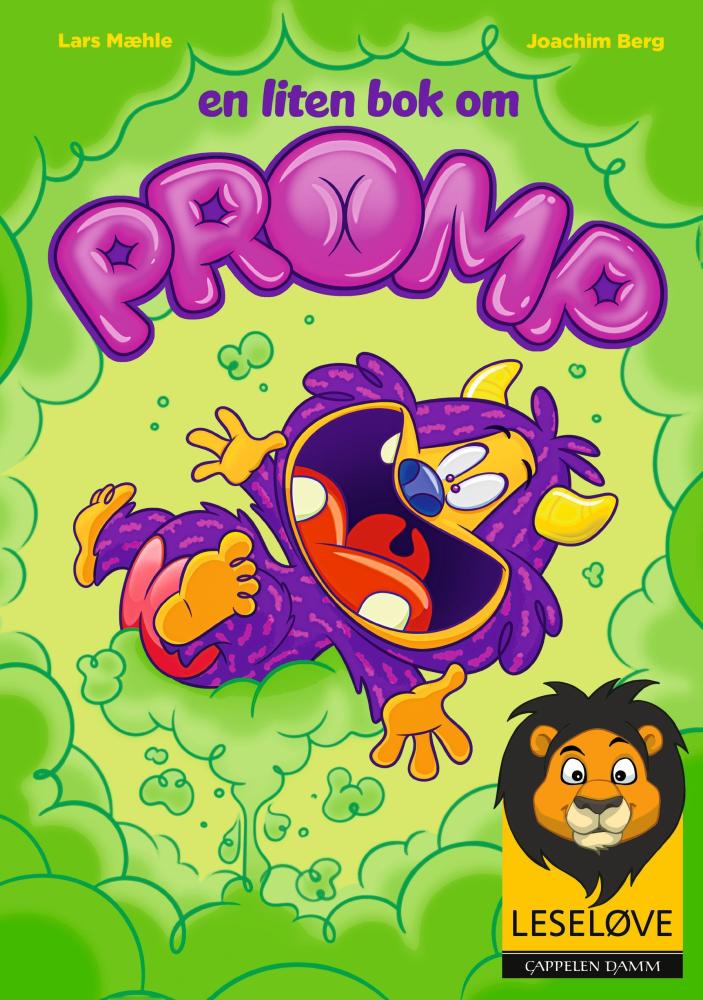 Nye bøker på biblioteket
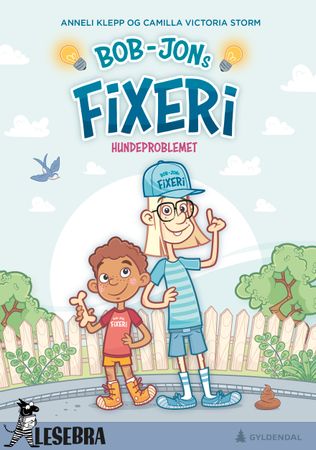 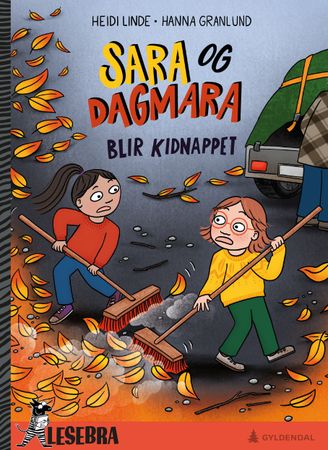 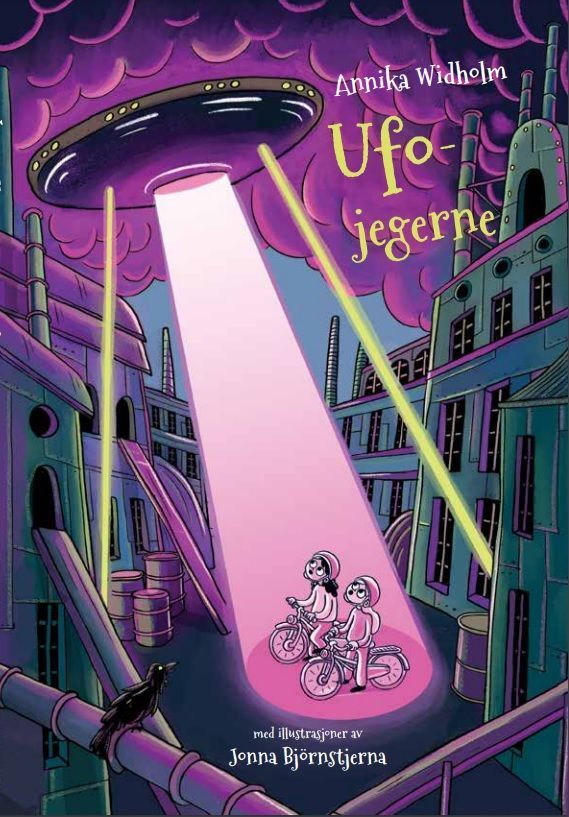 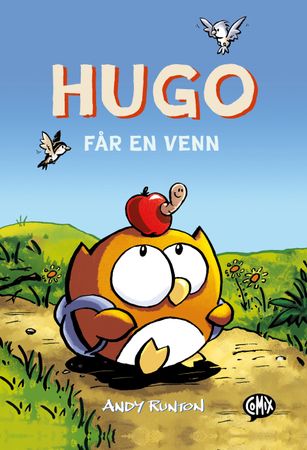 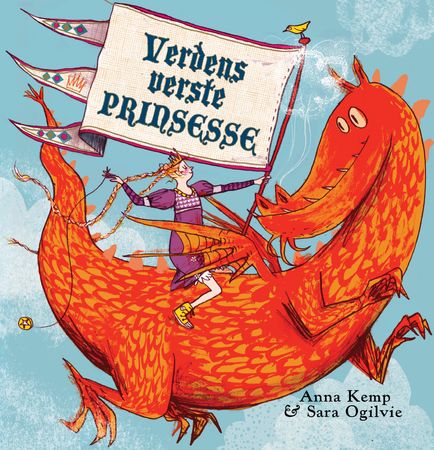 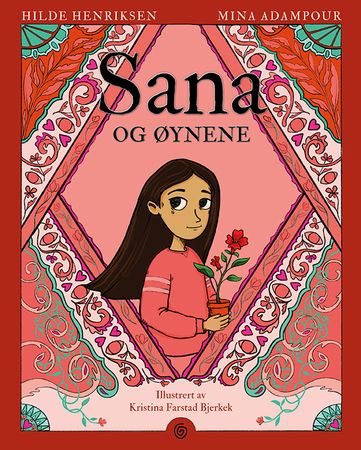 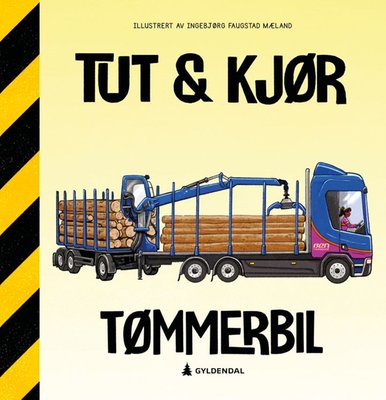 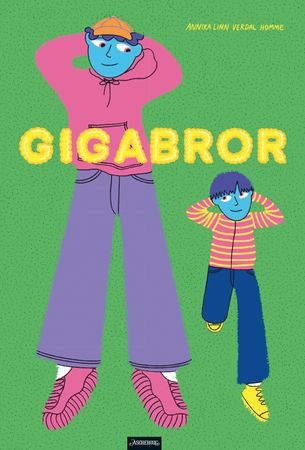 Nye bøker på biblioteket
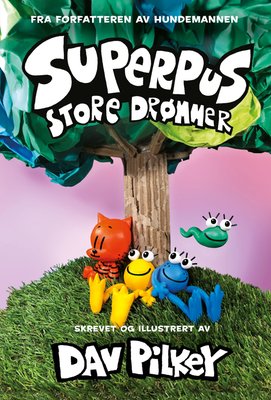 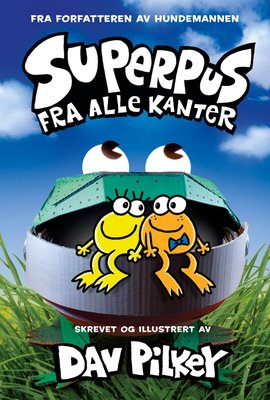 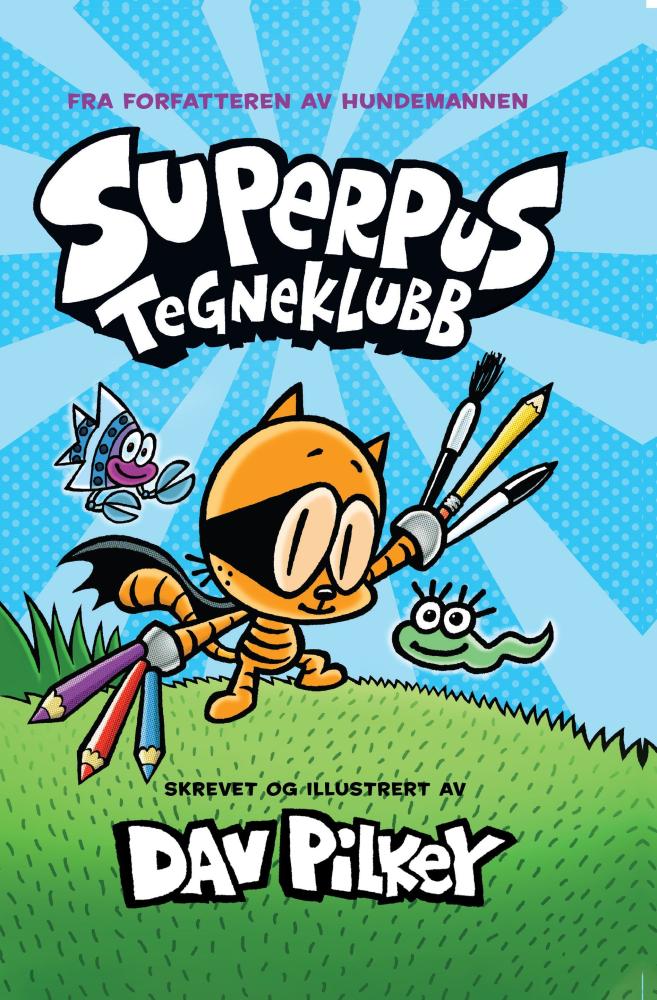 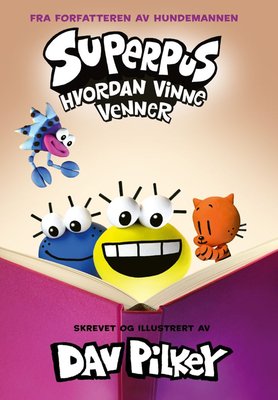 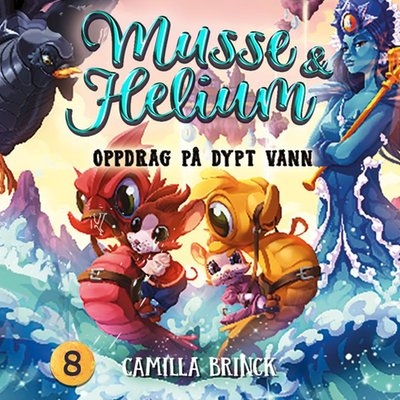 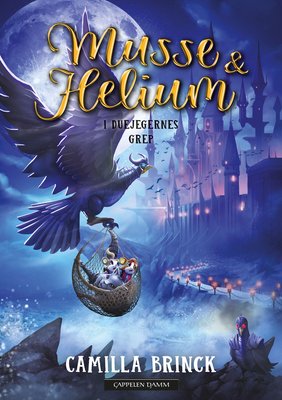 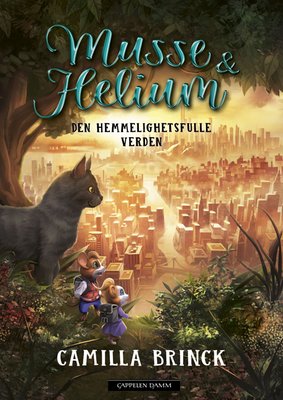 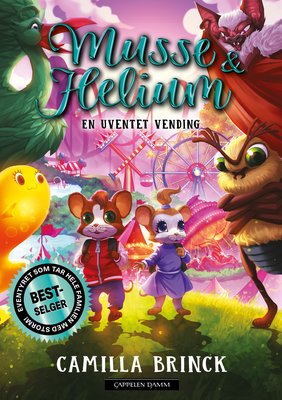 Nye bøker på biblioteket
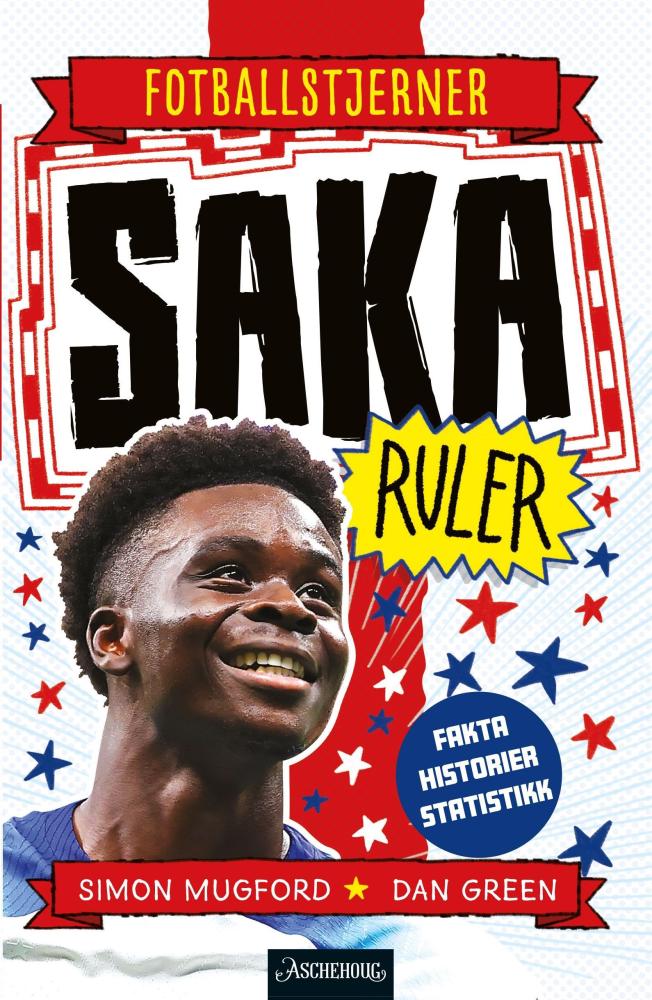 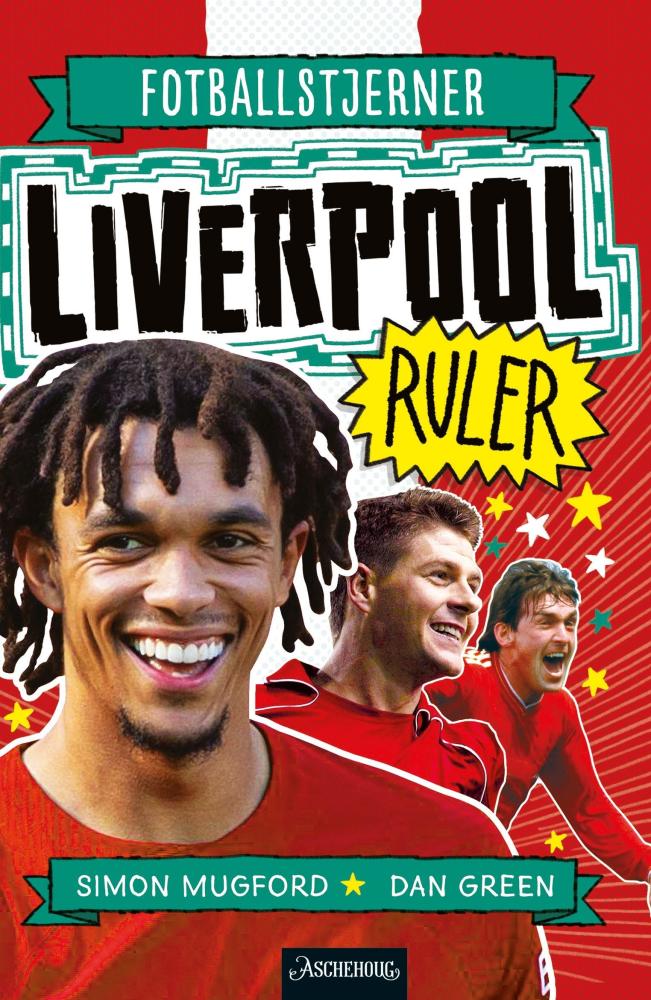 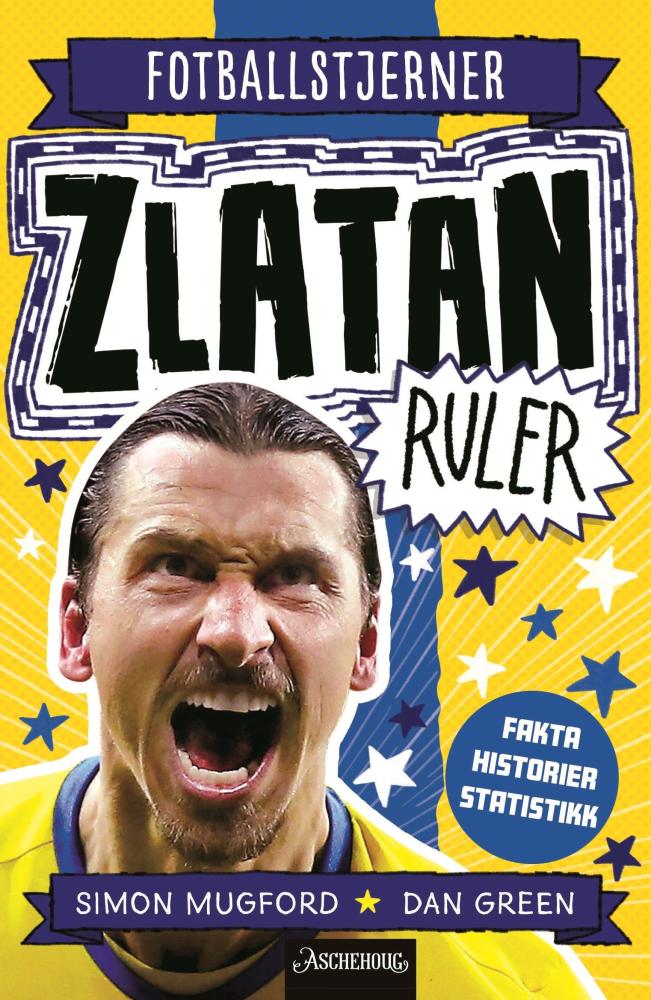 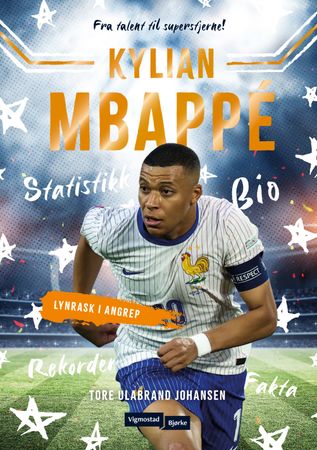 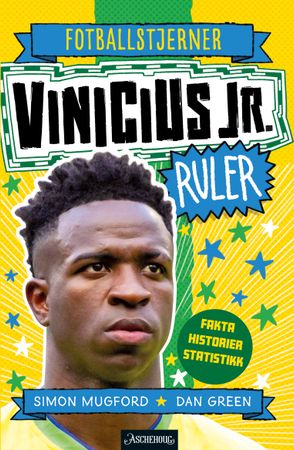 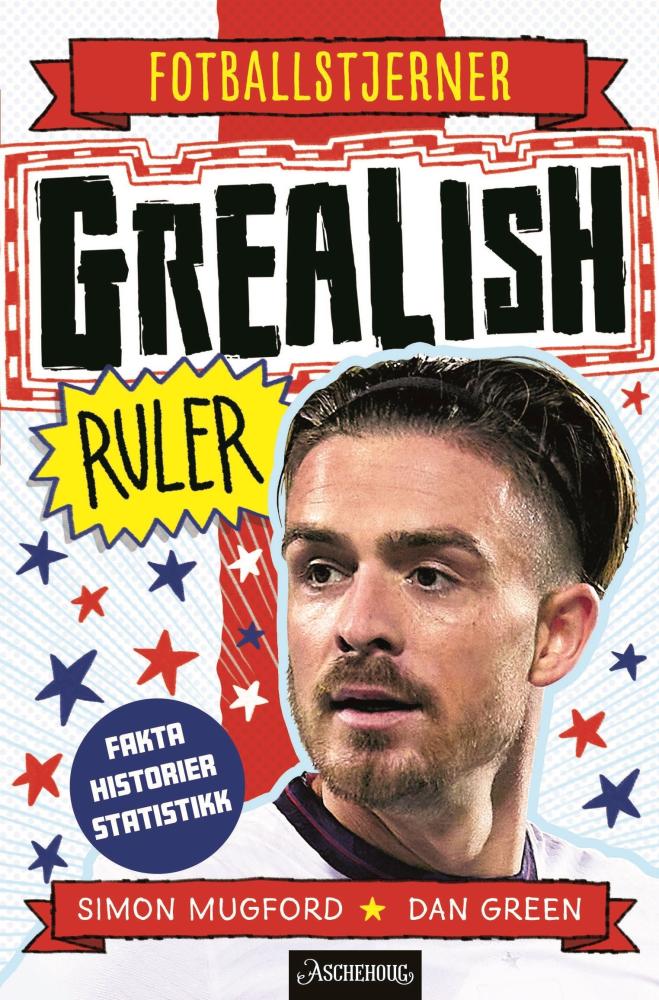 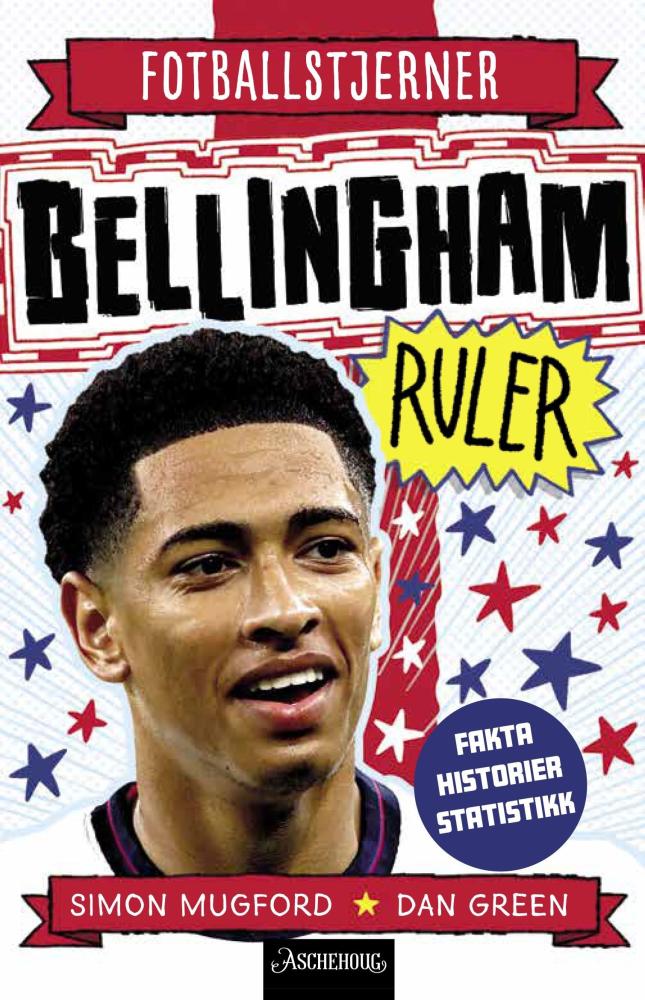 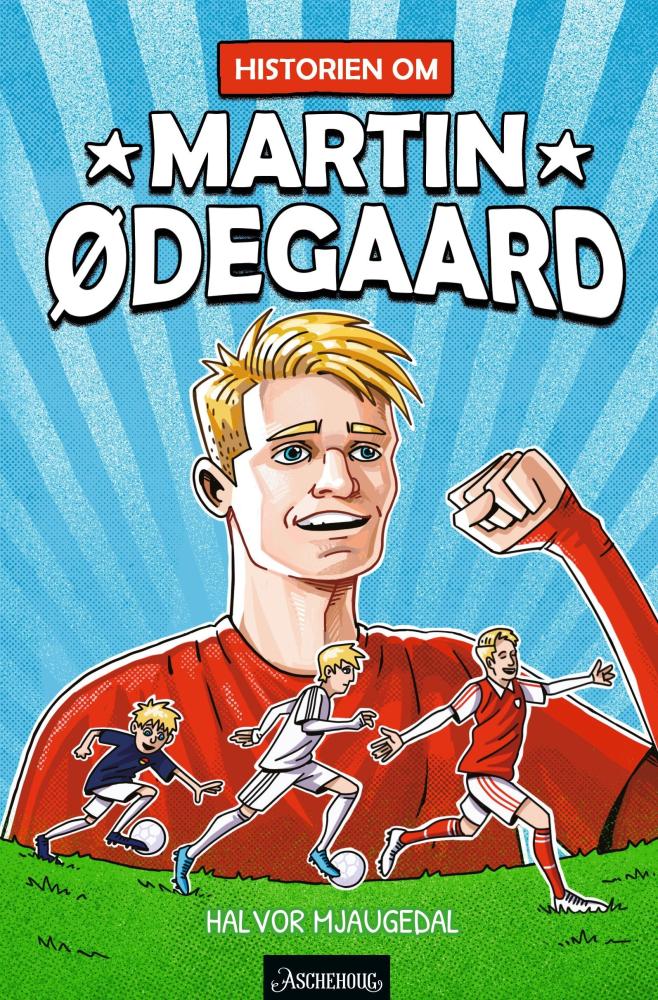 Nye bøker på biblioteket
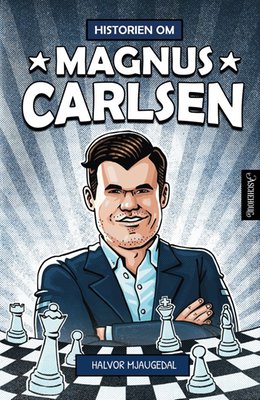 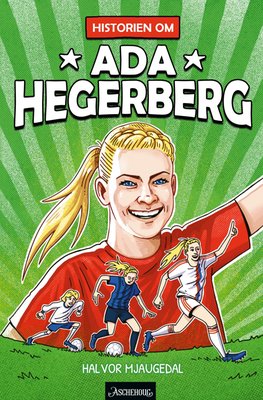 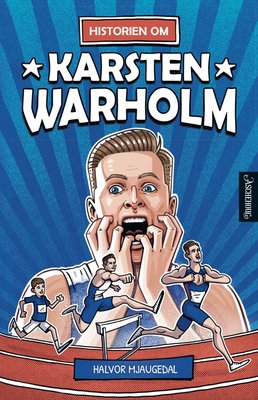 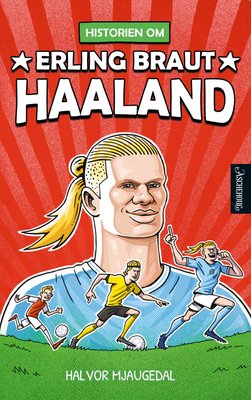 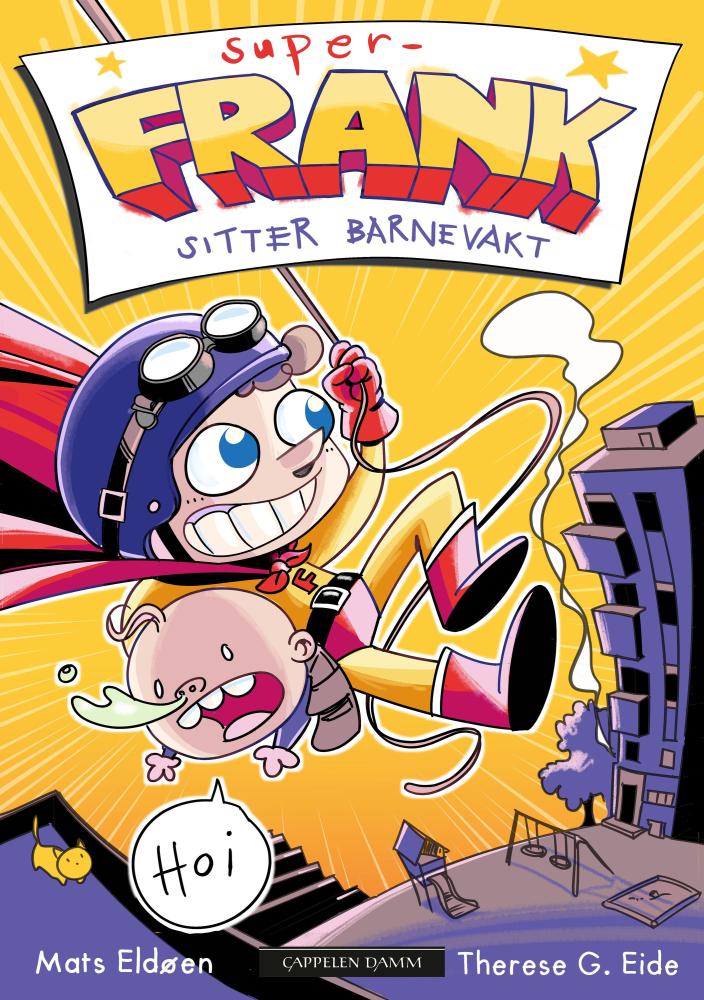 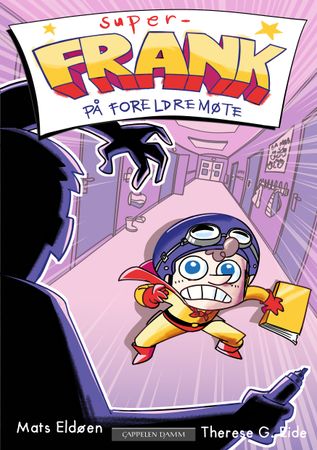 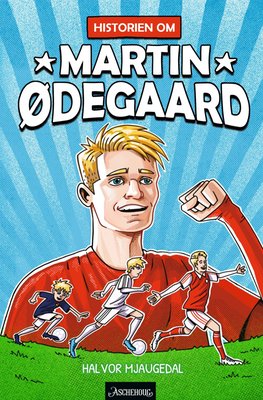 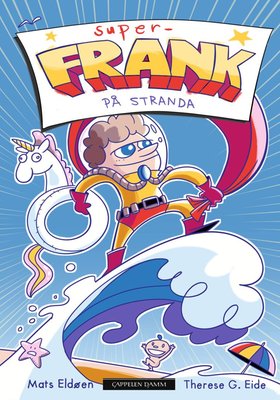 Nye bøker på biblioteket
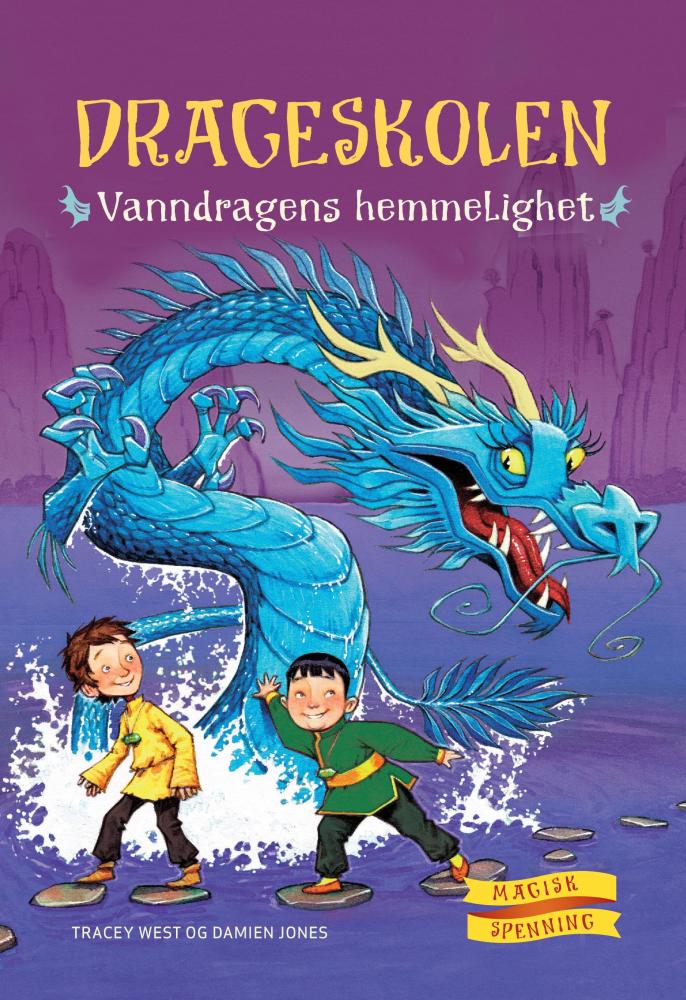 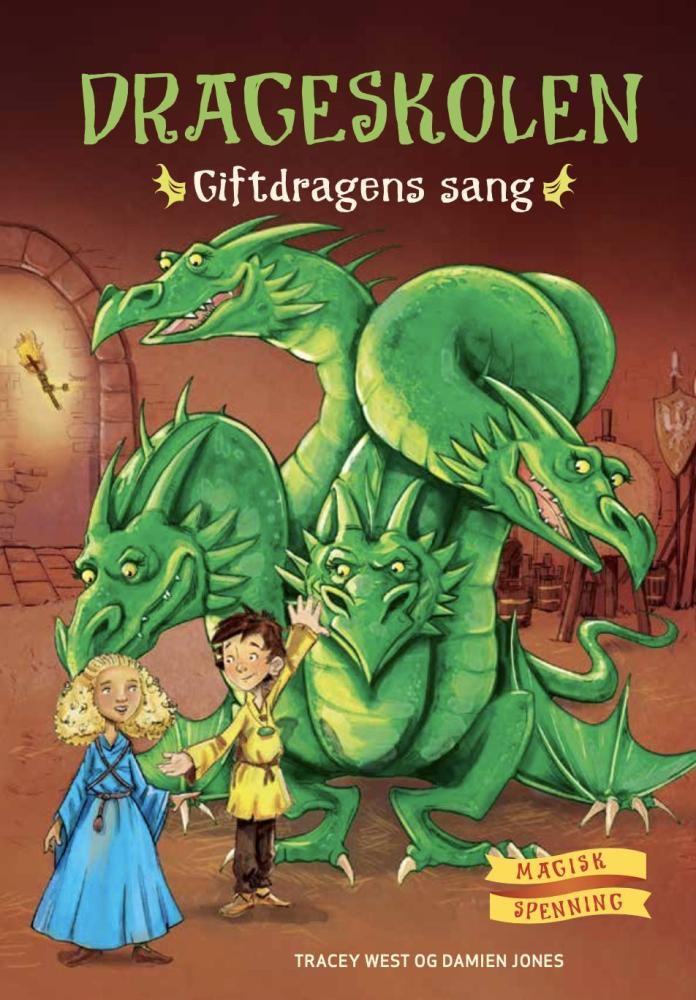 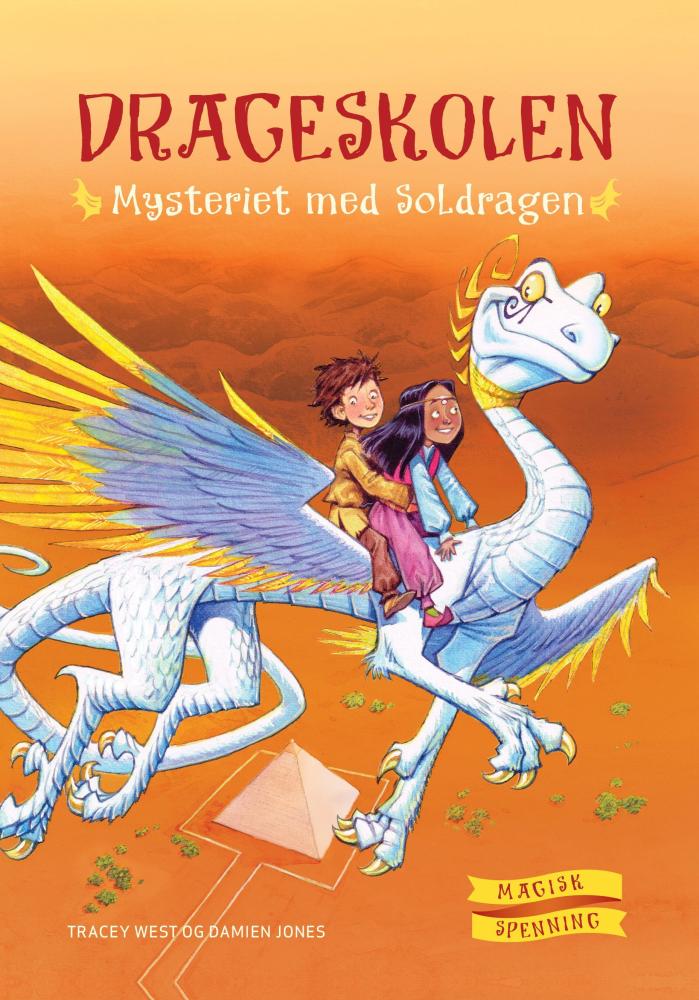 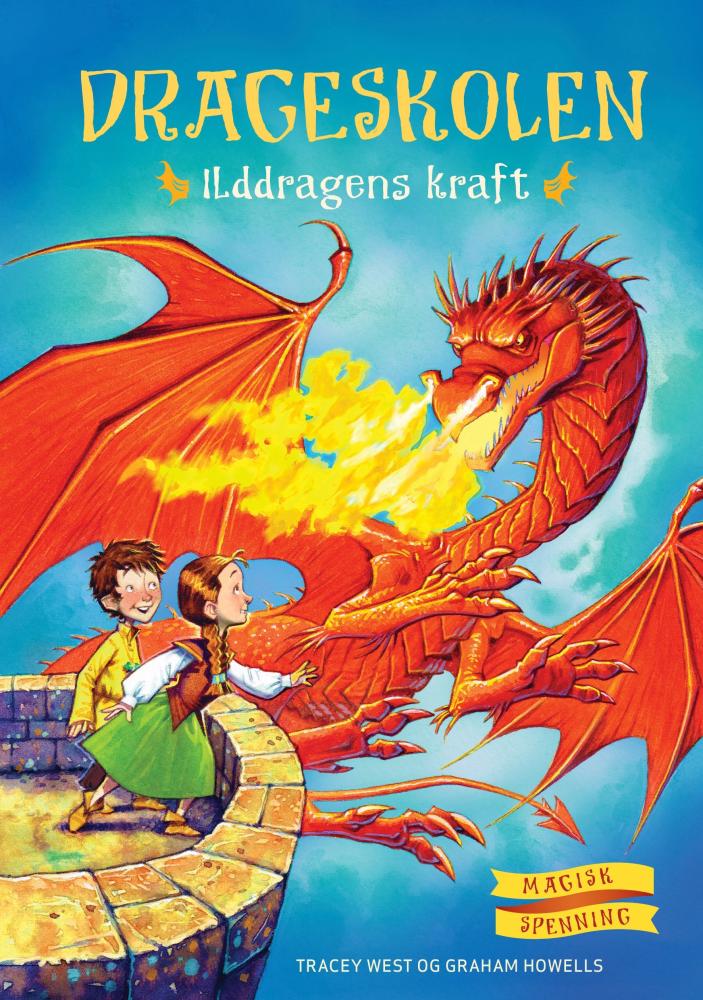 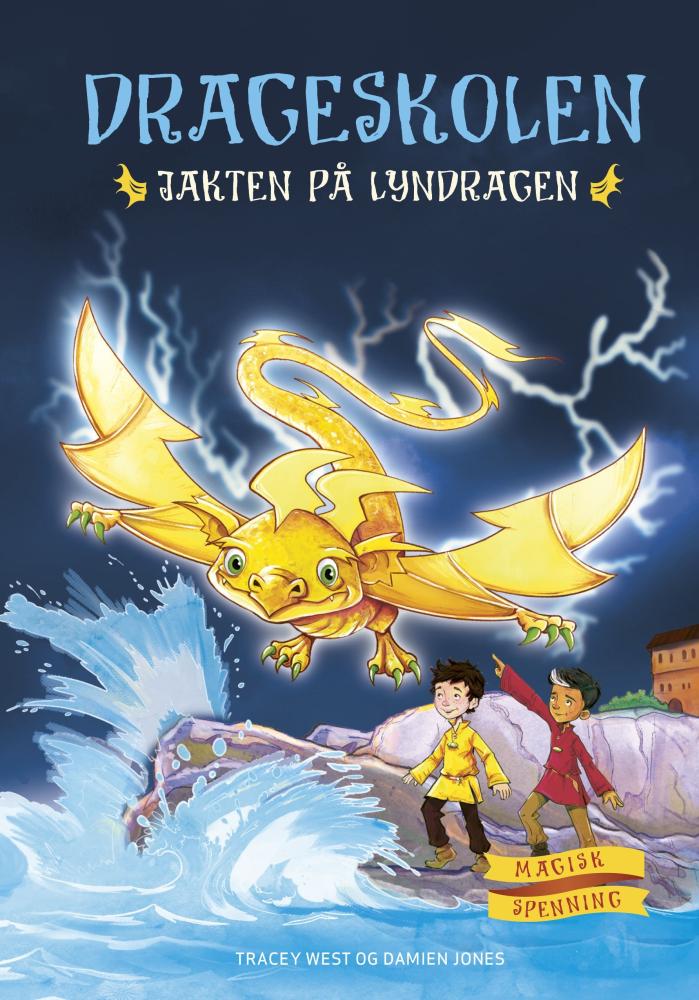 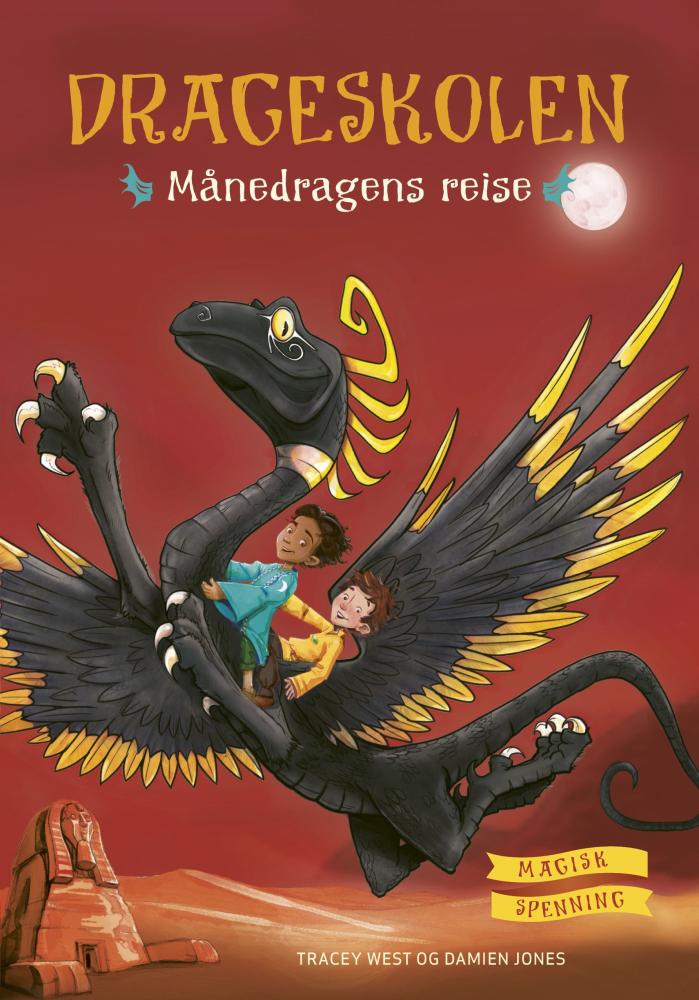 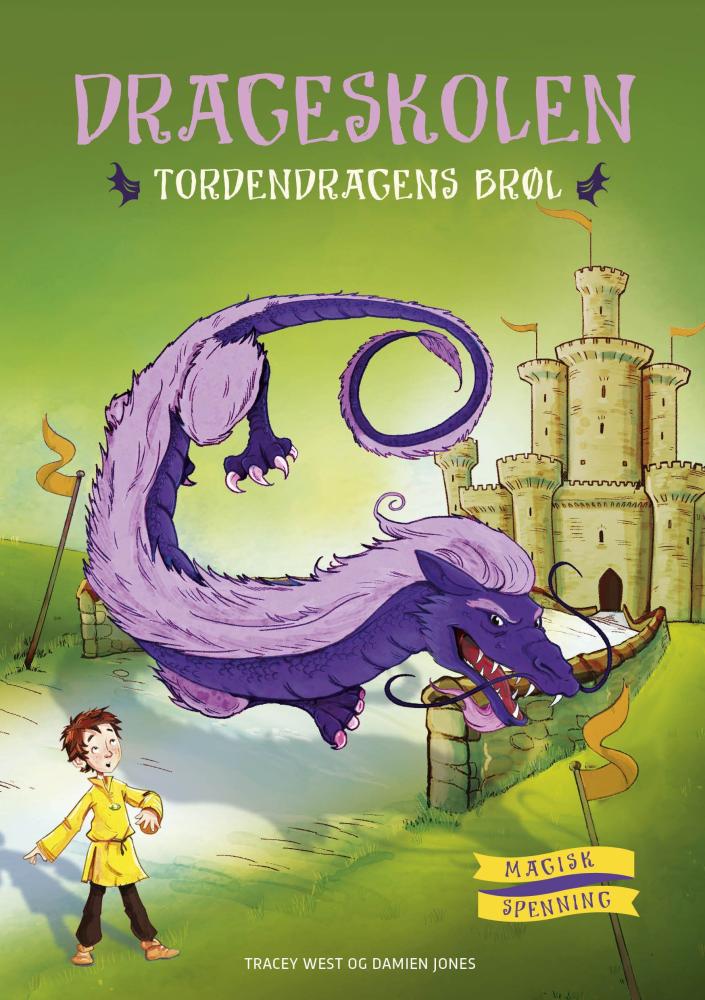 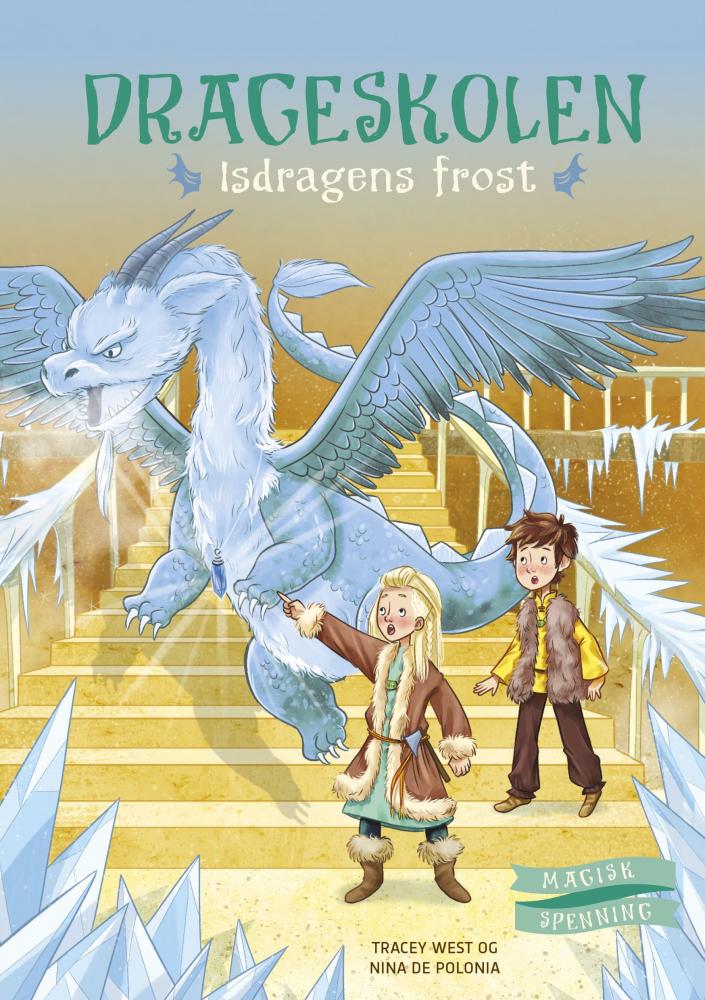 Nye bøker på biblioteket
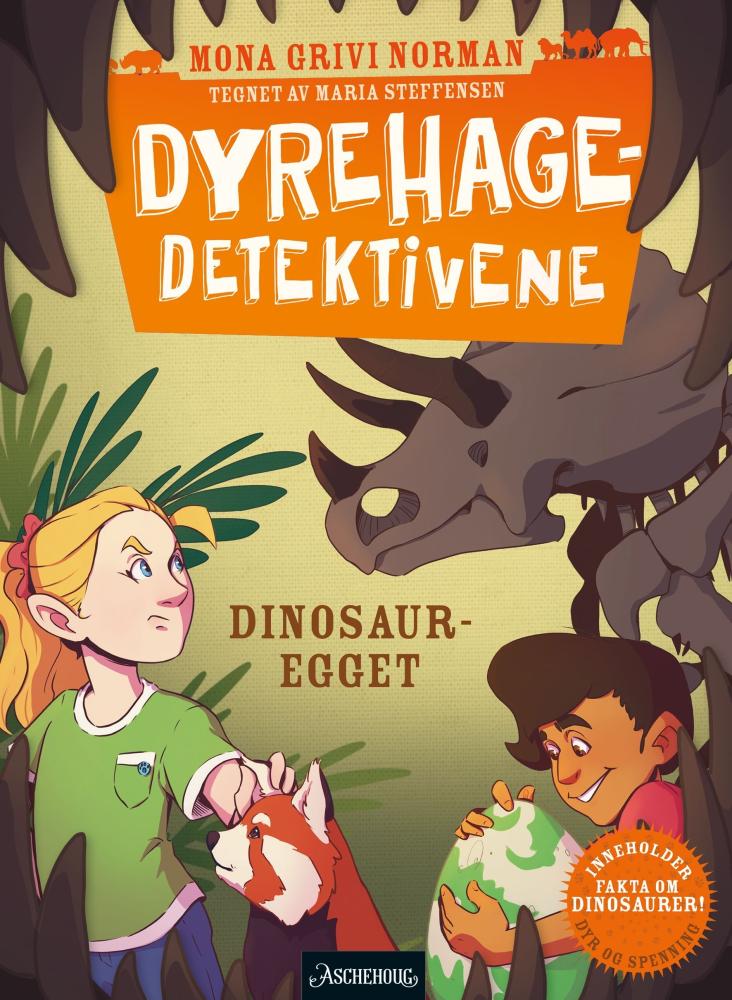 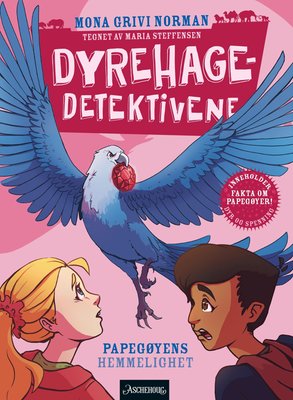 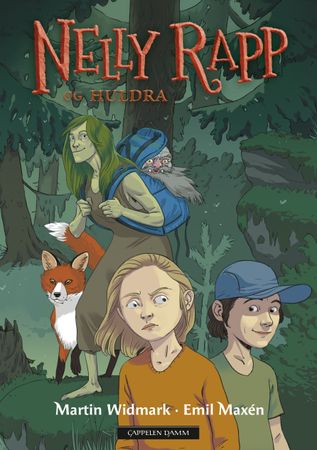 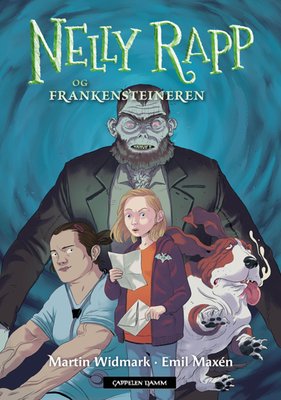 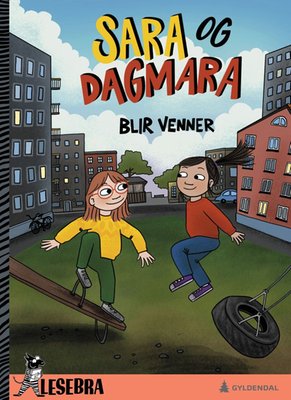 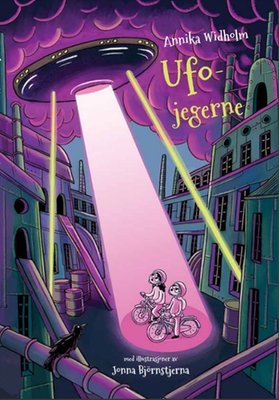 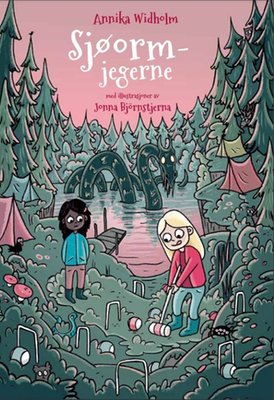 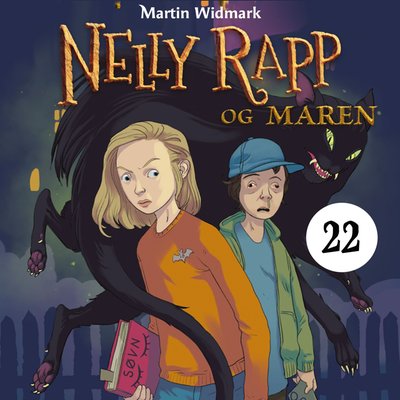 Nye bøker på biblioteket
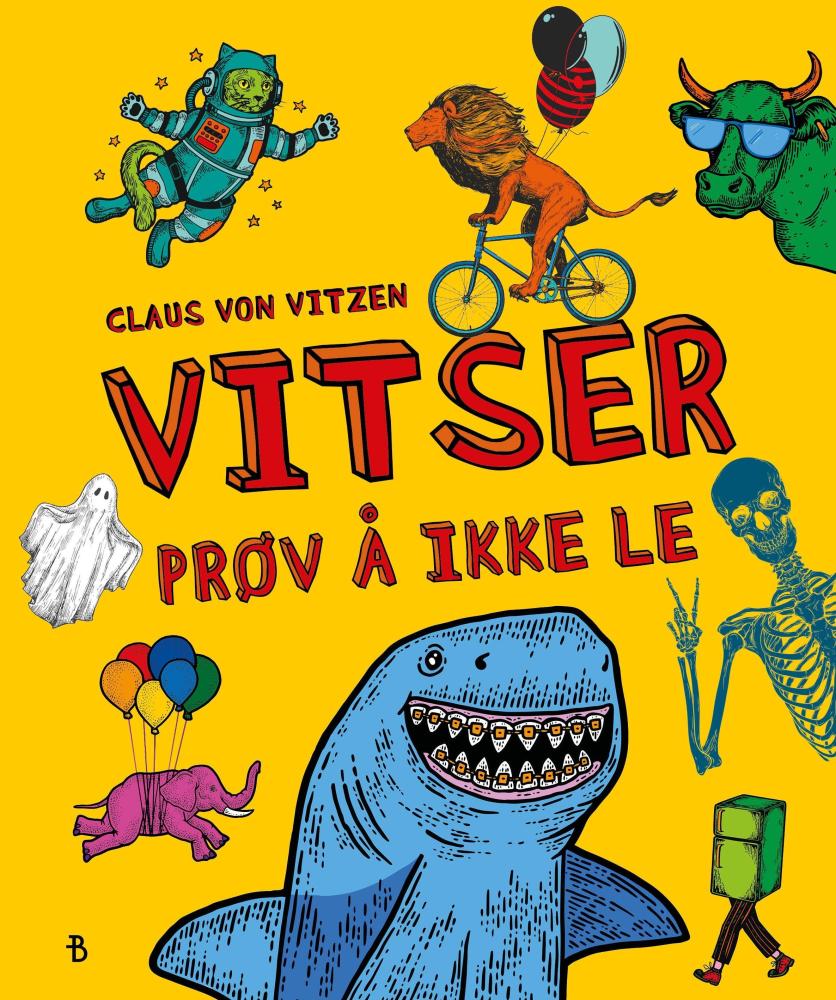 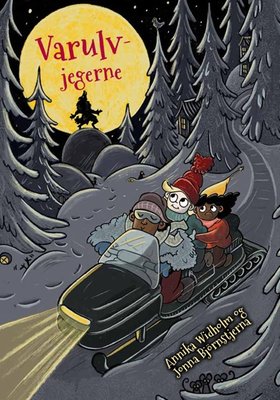 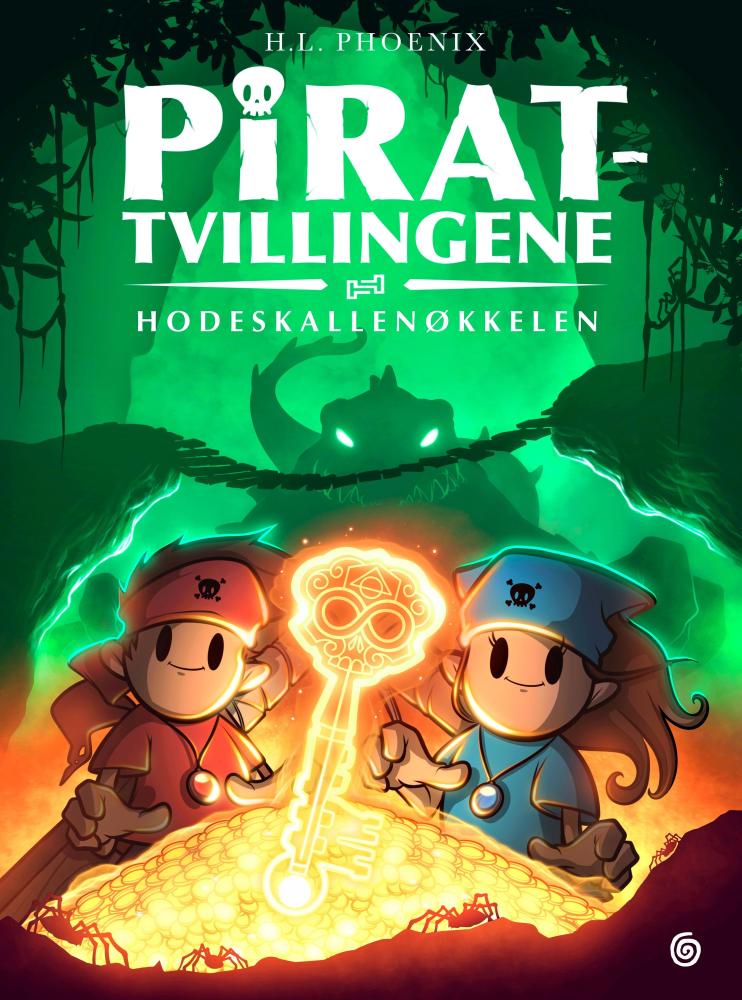 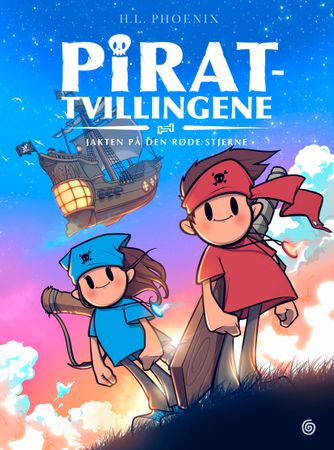 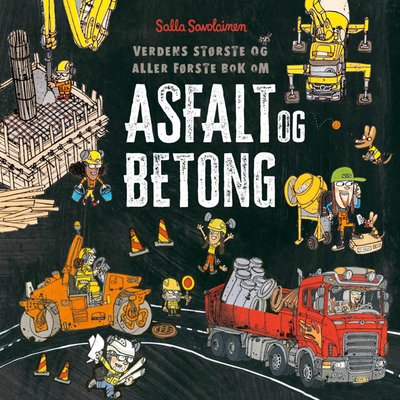 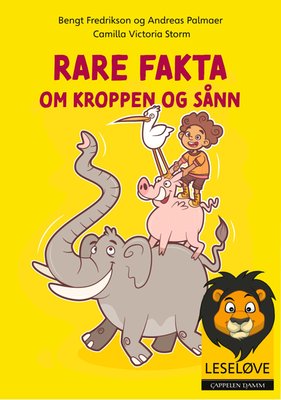 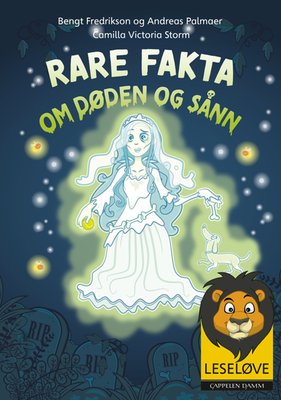 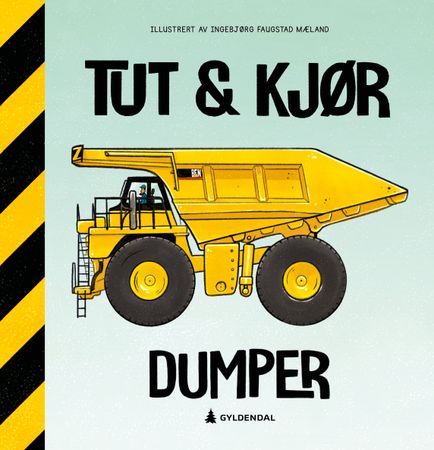 Nye bøker på biblioteket
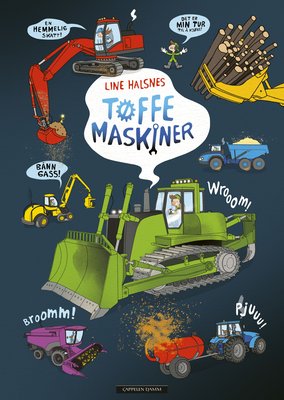 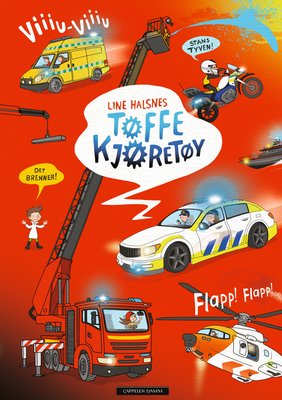 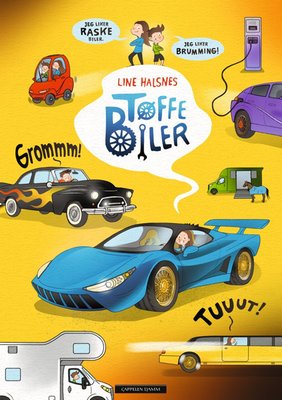